Technical setup workshop
Thorir Bjornsson
Agenda  Technical Workshop
OPOS setup
HardwareStation
Virtual Station
LS Central
KDS server
Technical Workshop
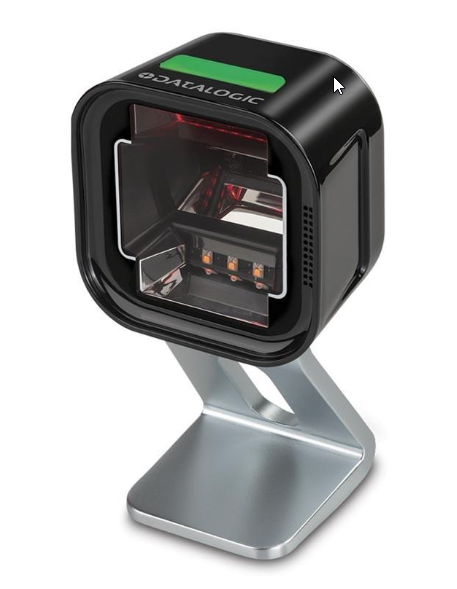 OPOS setup
Toshiba printer
Datalogic scanner
Demo
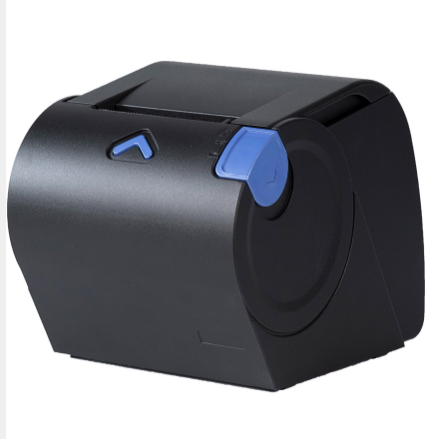 Technical Workshop
HardwareStation 
Printing
Scanning 
Logs
Demo
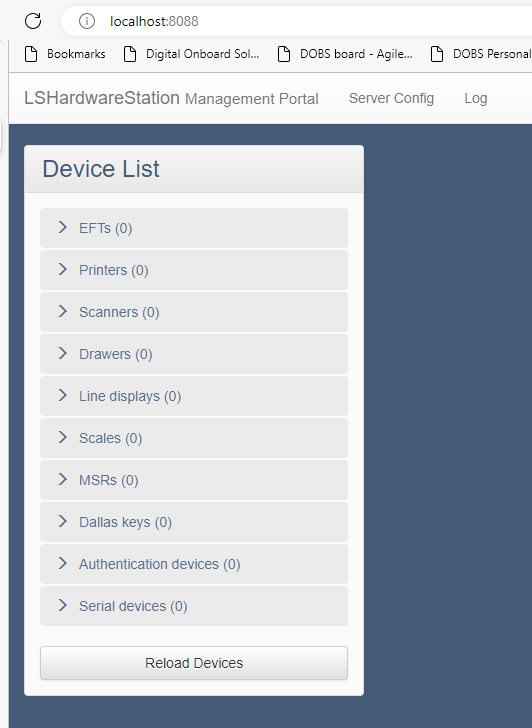 Technical Workshop
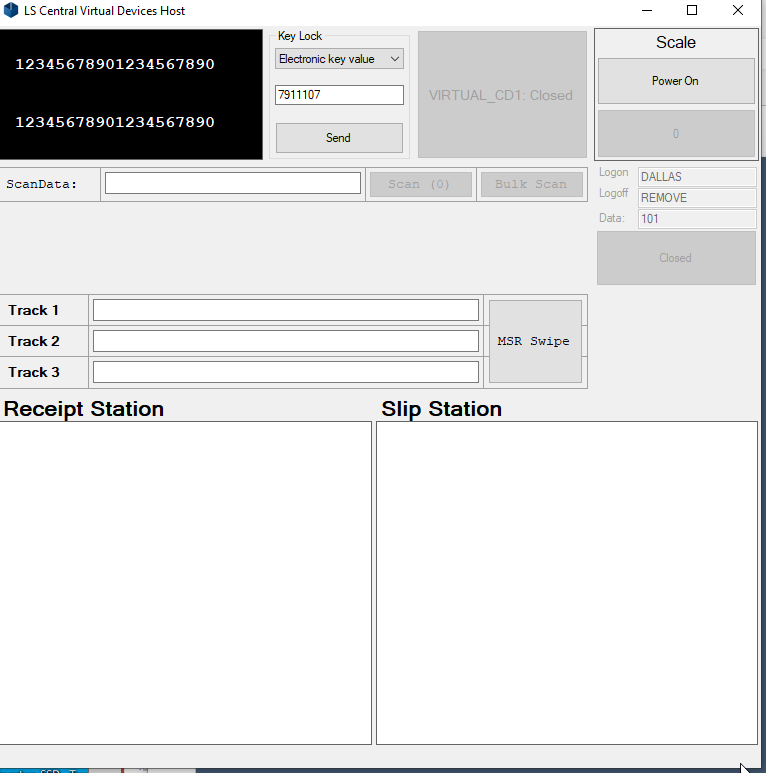 Virtual Station
Setup and demo
Technical Workshop
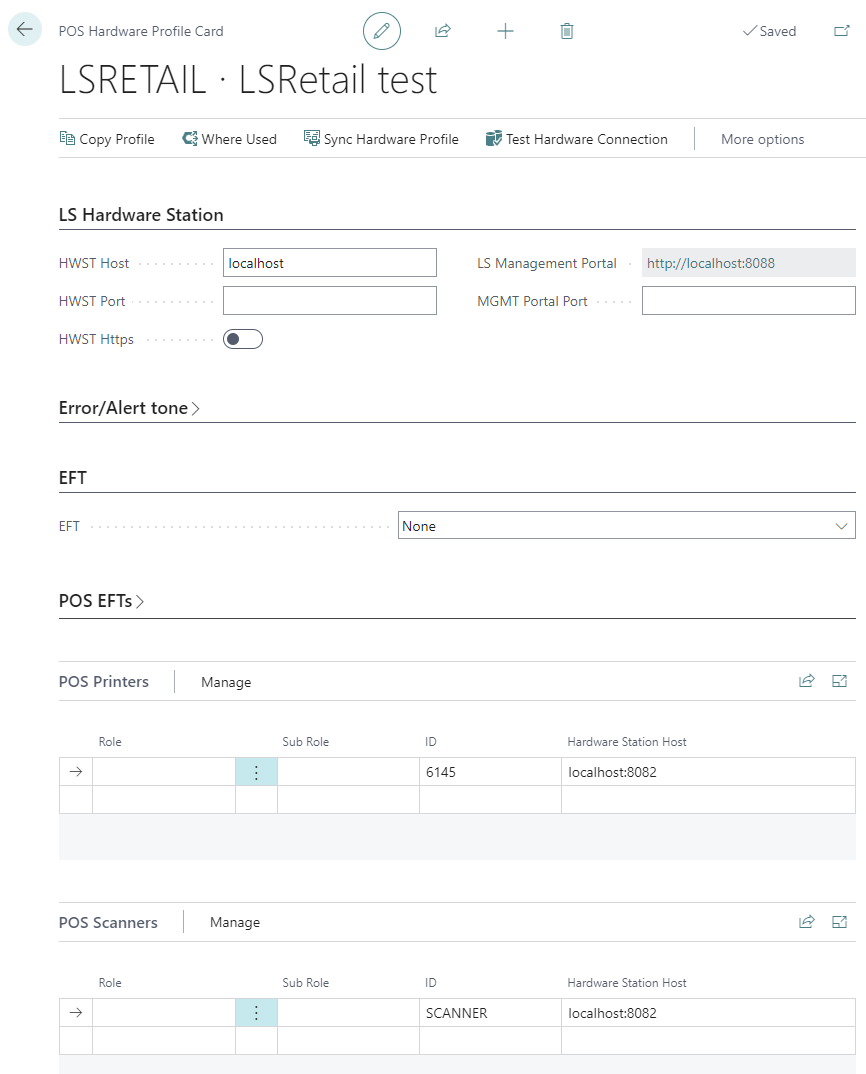 LS Central

Hardware and setup
Technical Workshop
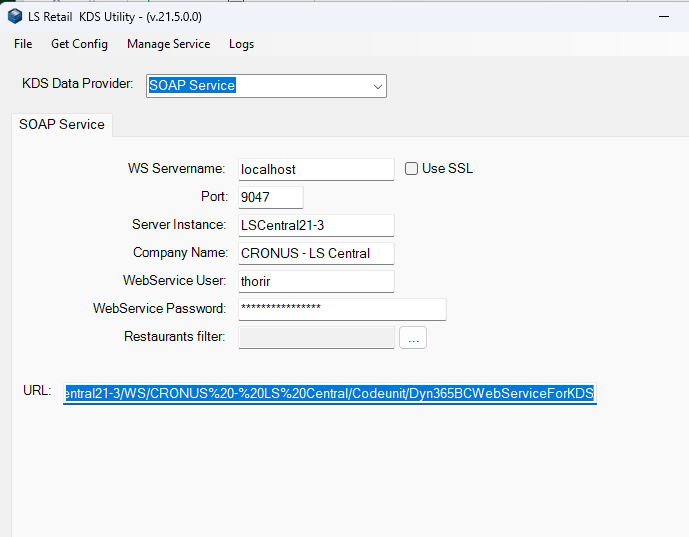 KDS server
KDS printing
Display station
Demo
Thank you